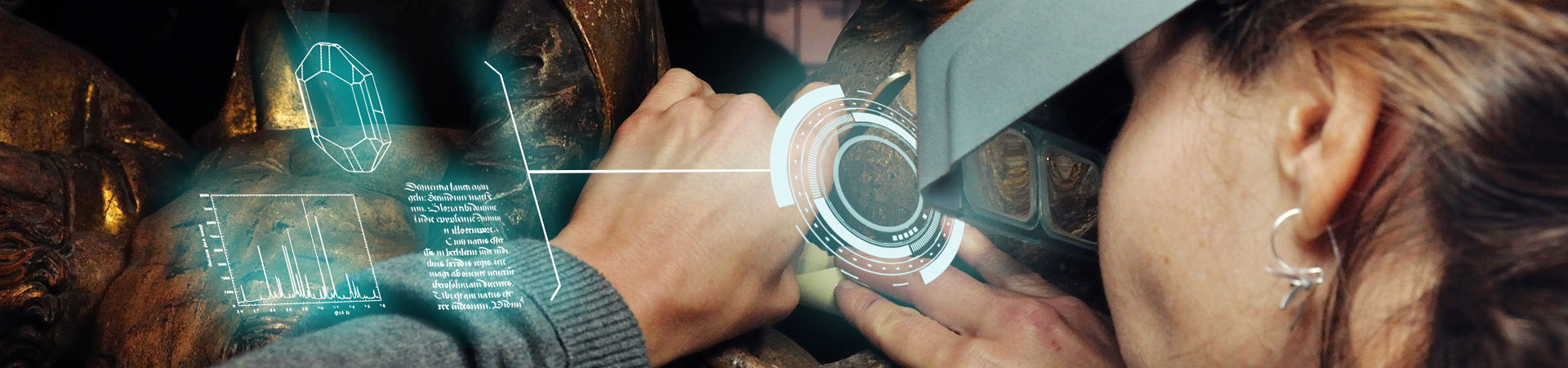 Mon titre
Patrimalp : Regards croisés sur l’oeuvre
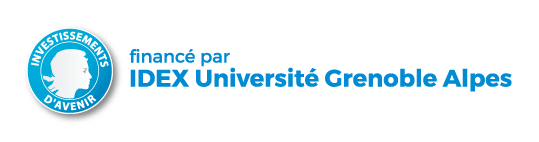 Intervenant
Date
Titre
Titre 1
Titre 2
Titre 1
Titre 2
Titre 3
Titre 1
Titre 2
Site internet
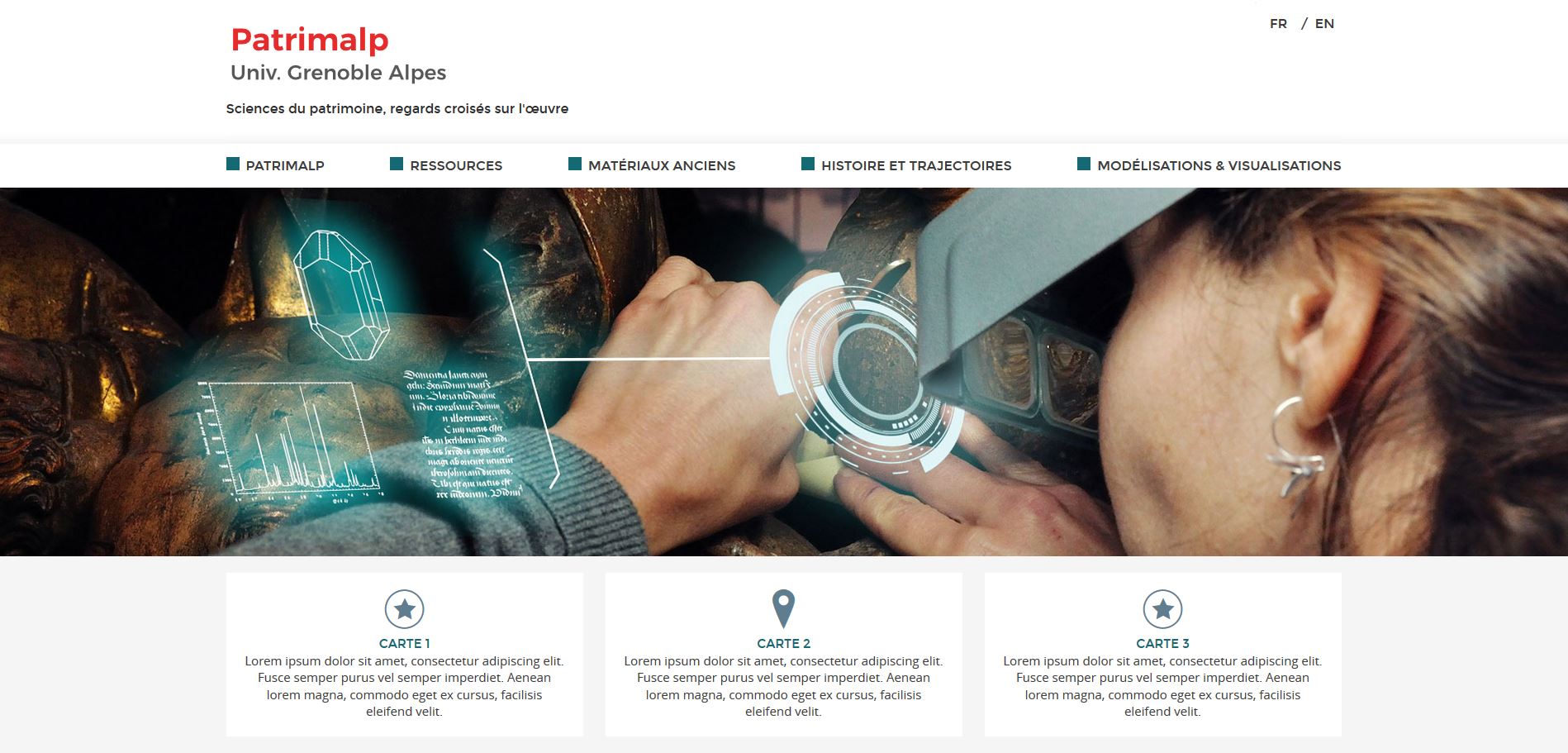